AP® ENGLISH LANGUAGE AND COMPOSITION  Reading Pre-20th Century Prose Excerpts
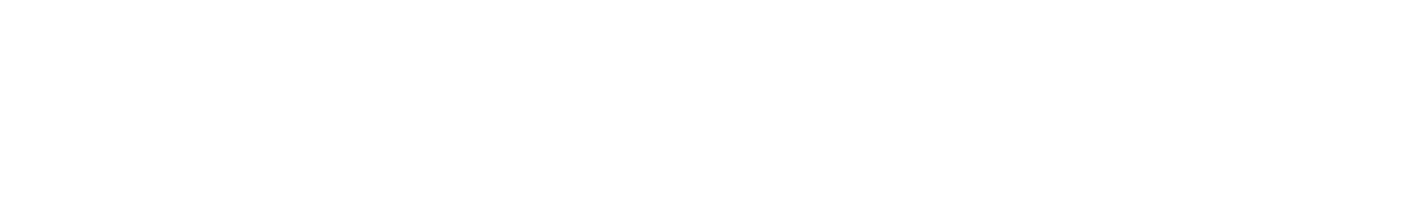 Reading texts published before 
1900 may be challenging for several reasons. By knowing a few strategies, you can make sense of the writer's ideas and successfully answer questions about them.
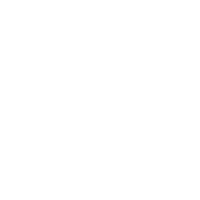 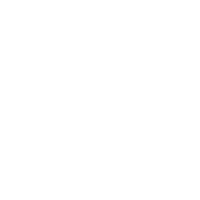 Examples of
Pre-20th Century Texts
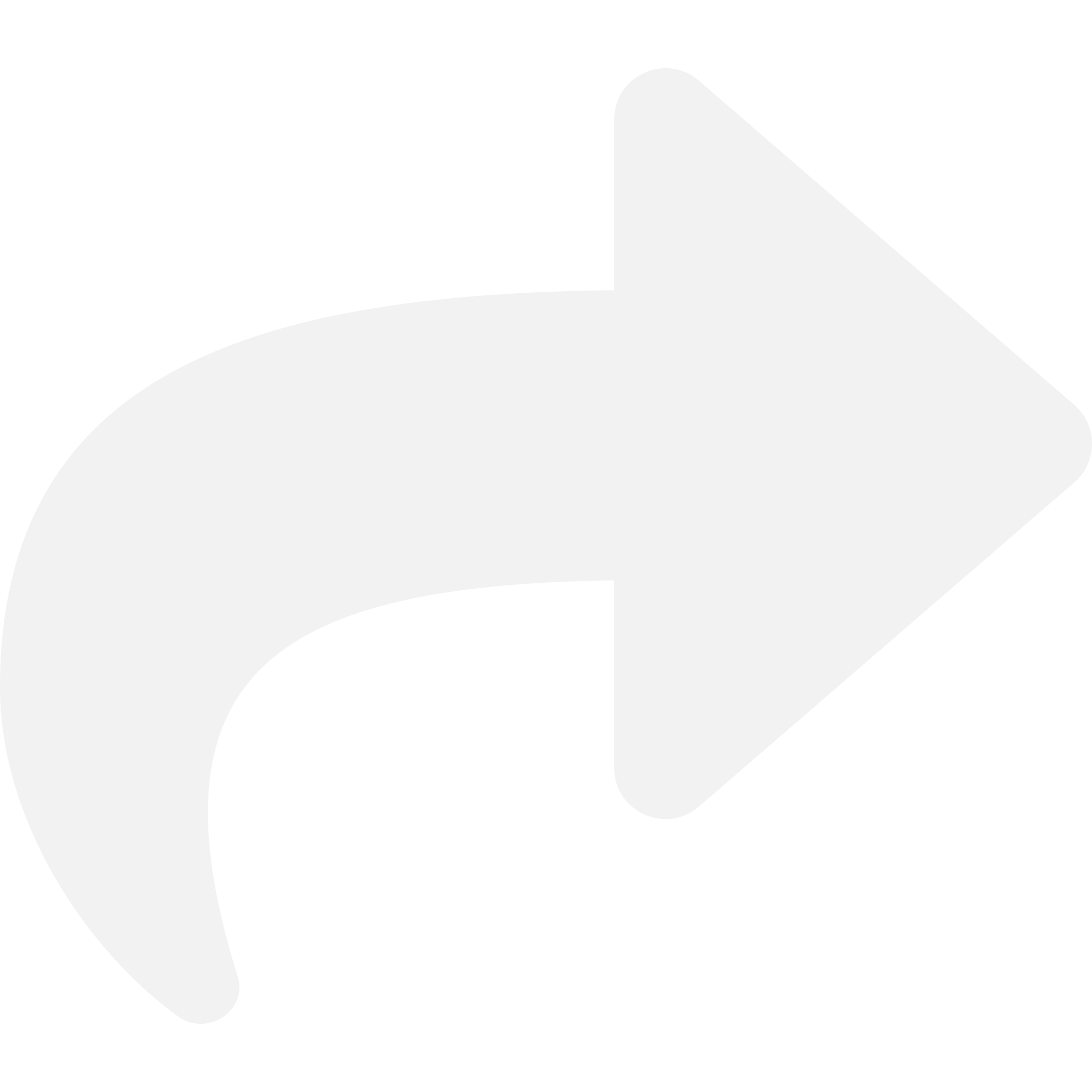 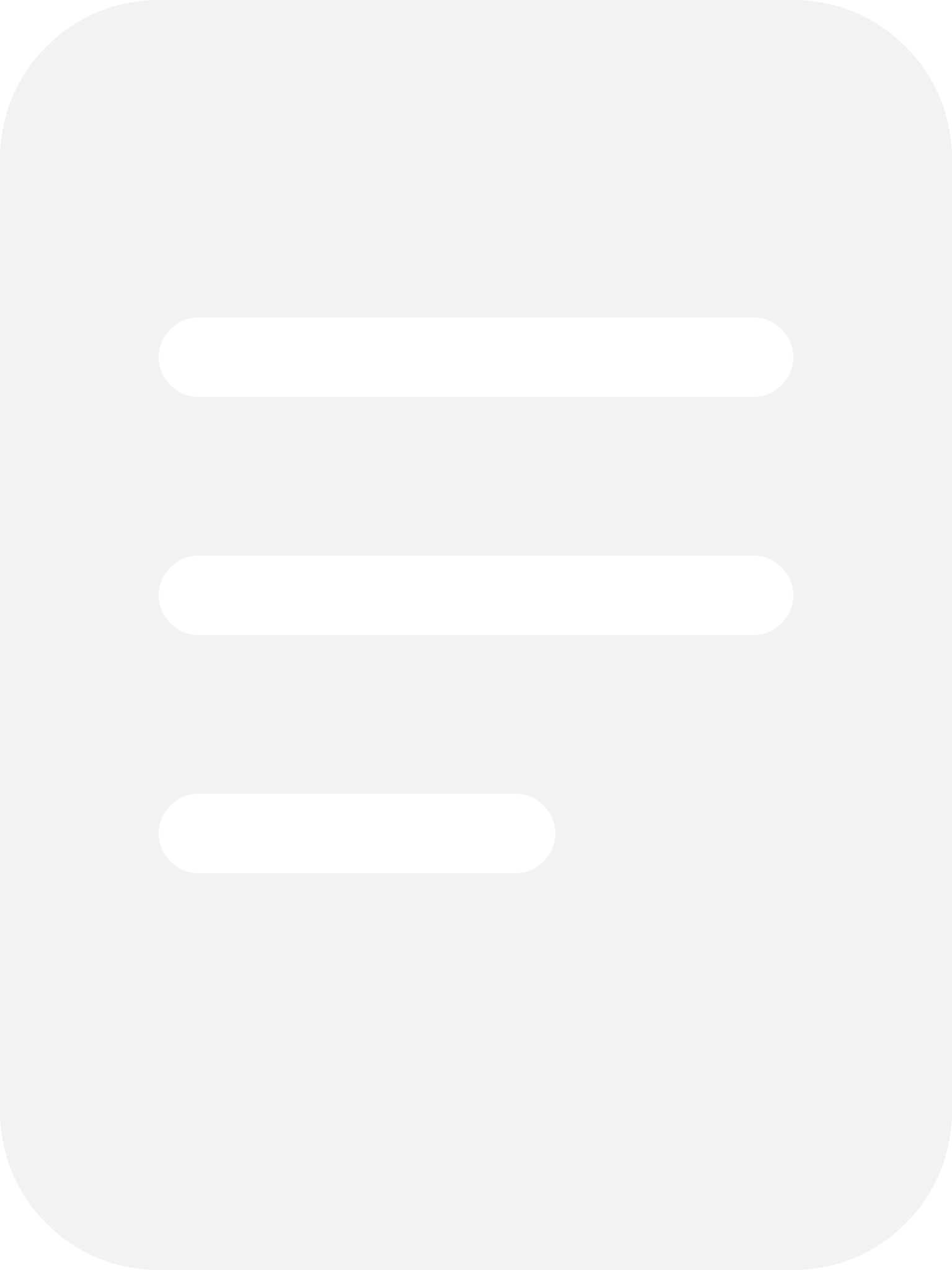 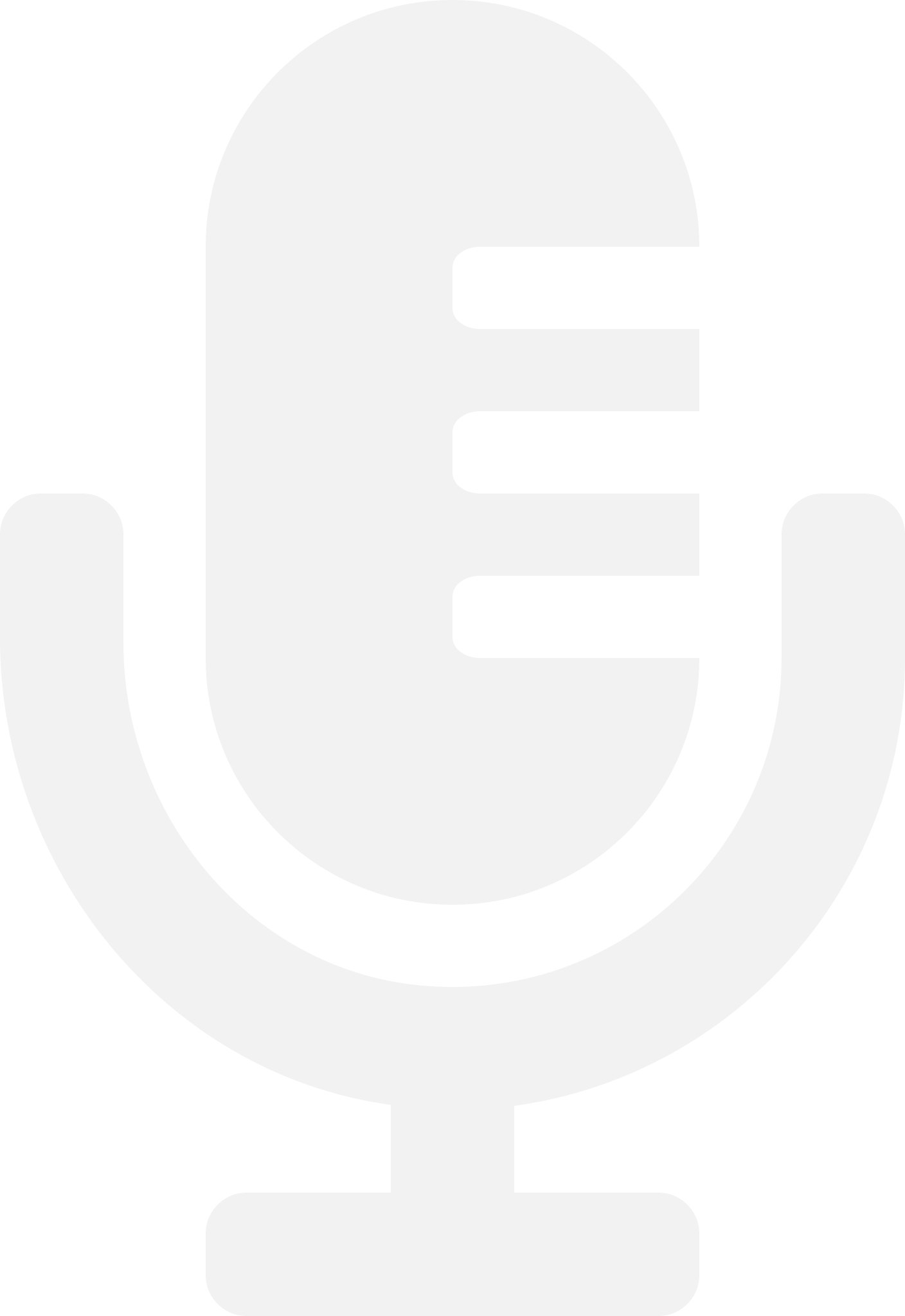 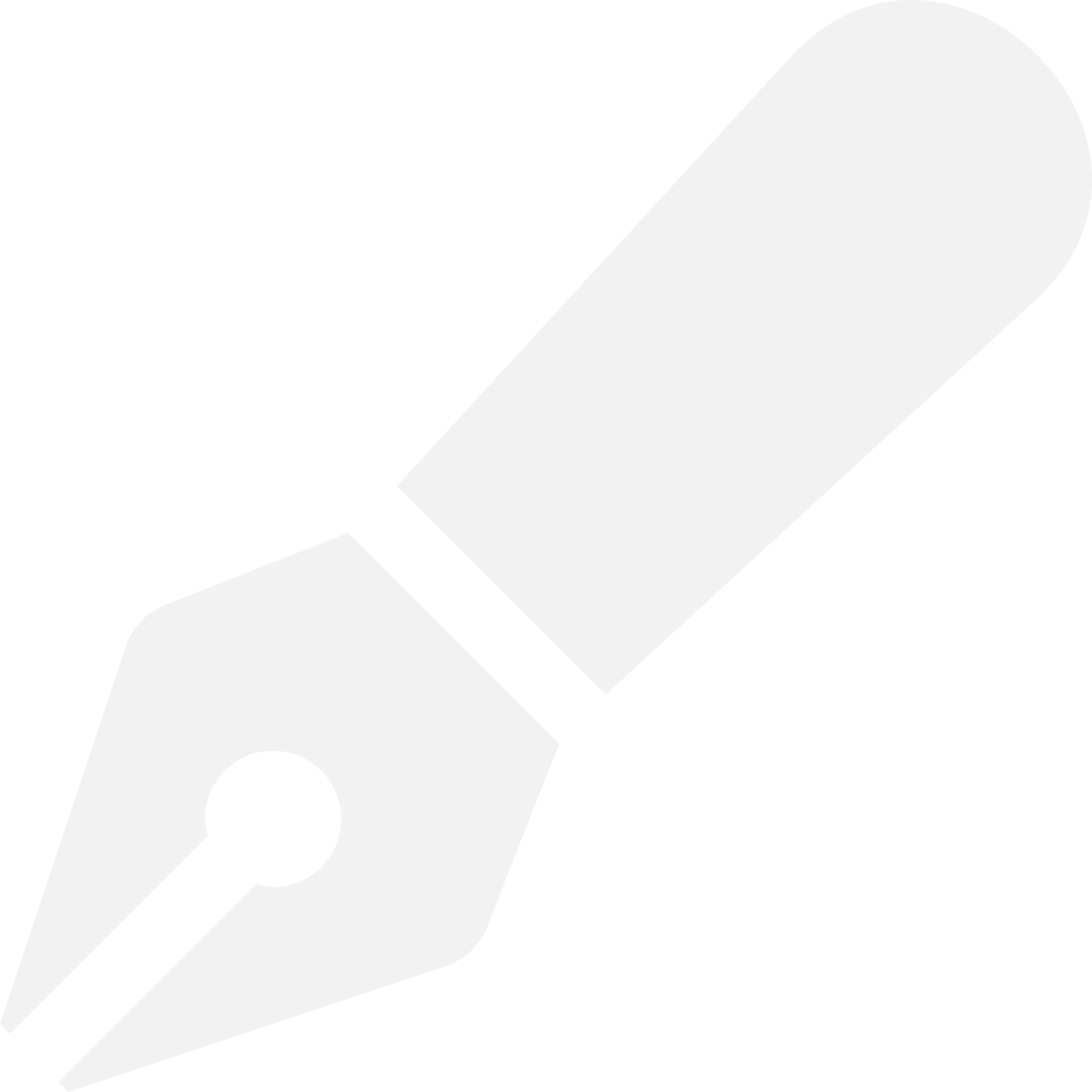 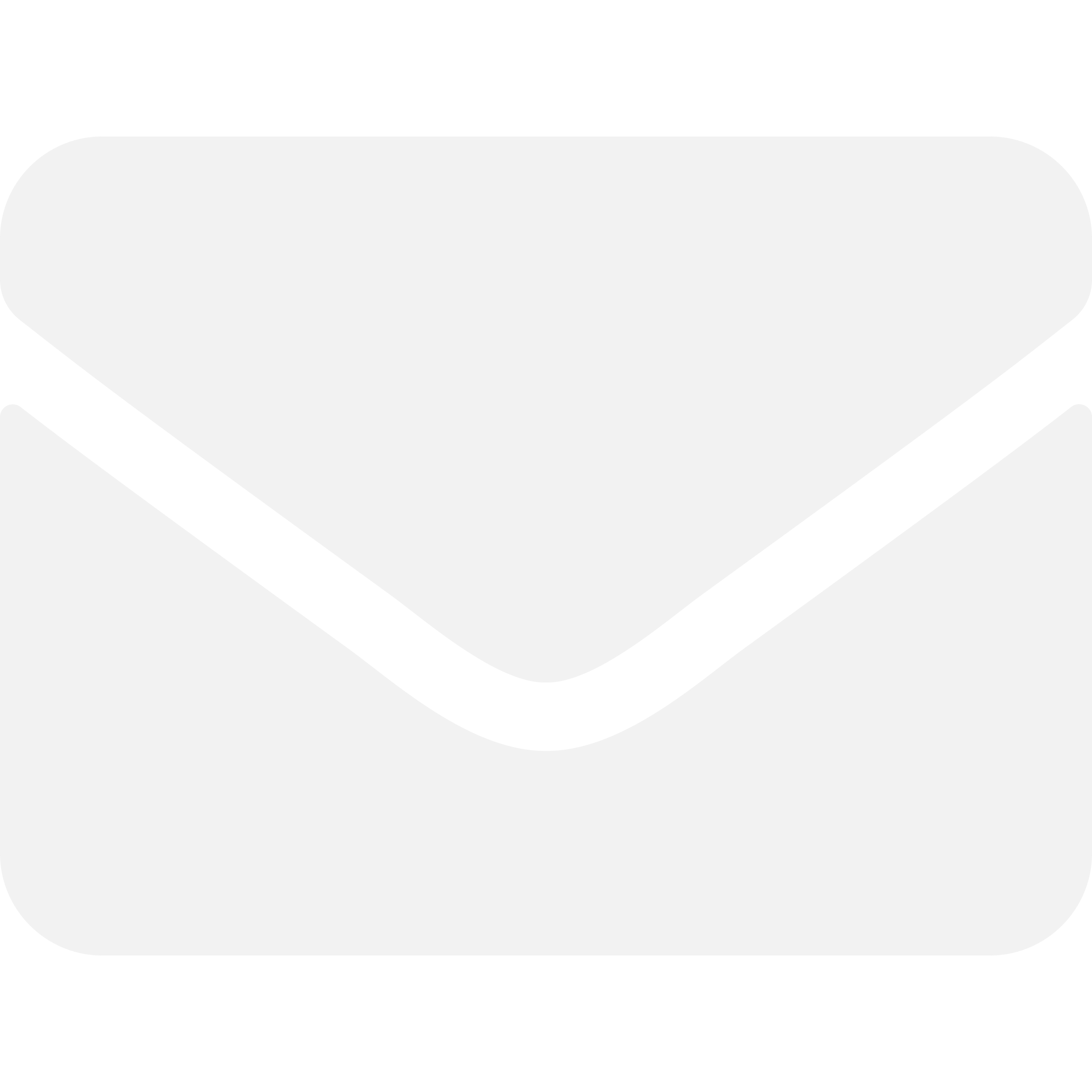 Diary
Letter
Speech
Essay
Foreword
[Speaker Notes: Delivery
A diary doesn’t always record the writer’s private thoughts and feelings just for themselves.  Some are written as memoirs and historical records that are meant to be shared.
While there may have been a specific audience for a letter, the writer may have intended the information to be shared with others.
Speeches are usually given at planned events and may be later published.  Unless described as a lecture, which usually has an academic purpose, a speech usually has a social or political message.
Essays can be of varying lengths and structures and are primarily directed toward a broad audience of interested readers.
A foreword is information that the writer wants readers of a longer work to read first.  Oftentimes, it will set a frame for the work or emphasize themes or ideas the reader should anticipate.]
Challenges of Pre-20th Century Texts
Unfamiliar contexts and references
Challenging vocabulary 
Complex sentences
Lengthy paragraphs
[Speaker Notes: Delivery
Unfamiliar contexts and references:  One reason pre-20th century texts are challenging is because society is very different than it was in previous centuries.  Keeping in mind how laws, institutions and values have changed over time can help you make sense of the society discussed in the passage and better understand the perspectives of the writer and audience.
Challenging vocabulary:  Pre-20th century writing often uses words that are unfamiliar today.  Ordinary writing of the time may sound more formal than modern texts because many words have fallen out of use.  When looking up definitions of older words, consider the definitions that would have been used during the time period of the excerpt.  
Complex sentences and lengthy paragraphs:  Modern texts have been written for audiences with shorter attention spans and less time to read.  Longer sentences and paragraphs were typical of pre-20th century writing because reading was a common pastime and audiences were familiar with this style.]
Key Strategy #1
Preview the Passage
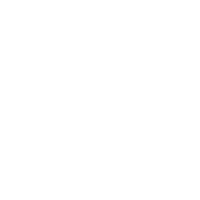 Key Strategy
Preview the Passage
Identify position and content of footnotes 
Observe number and length of paragraphs
Note the introductory information above the excerpt
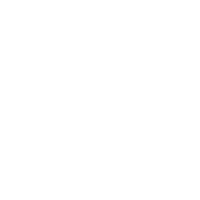 [Speaker Notes: Delivery:
Footnotes:
Numbered footnotes may appear at the bottom of the page and match references in the text.
Footnotes are not part of the author’s original presentation of a text.  They are added by publishers to help readers understand references or terms.  
If an unfamiliar reference or term is NOT included in the footnotes, either there is enough context to understand it or a full understanding of it is not needed to interpret the author’s message.


Paragraphs:
Take note of the number and length of paragraphs. 
Occasionally, a passage consists of one or two very long paragraphs.  In that case, you should be prepared to stop a few sentences into the first paragraphs and reflect on the author’s introductory ideas.  As you continue, look for places to separate long paragraphs into shorter ones.

Introductory information:
Always read this information before reading the excerpt.  It contains information about the rhetorical situation, which is critical to understanding the argument.]
Sample introductory information
The excerpt below is from a speech Frederick Douglass delivered at a public meeting hall in Boston, Massachusetts, December 1860, and later published in his newspaper, The North Star.
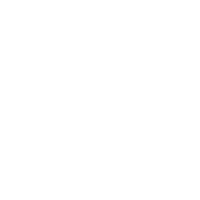 Author
Audience
Occasion
Date
Context 
Exigence
Purpose
The excerpt below is from a speech Frederick Douglass delivered at a public meeting hall in Boston, Massachusetts, December 1860, and later published in his newspaper, The North Star.
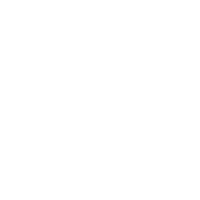 [Speaker Notes: Delivery:
Author
Frederick Douglass is the author.  If you know about him, this information may give you a clue to his situation and motives.  Even if you are unfamiliar with Douglass, the passage will provide enough information for you to work with.
Audience
The audience is those assembled in the public meeting hall and the later readers of Douglass’ newspaper.  
Occasion
A public meeting is the occasion but the purpose of it is unclear from this introduction.
Date
December 1860
Context
The date is an important clue to the social and political context of this speech.  December 1860 was just after the election of Abraham Lincoln, an important factor leading into the beginning of the Civil War in April 1861.  The audience in Boston, Massachusetts would likely have been supporters of abolition.
Exigence and Purpose:  The introductory information rarely indicates the author’s exigence and purpose; usually you must determine them from reading the passage.]
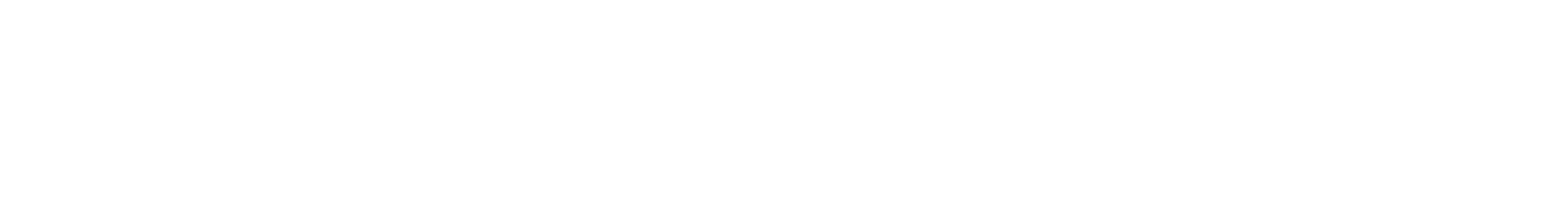 We Make Really Hard Stuff Easy to Understand
collegereadiness.uworld.com